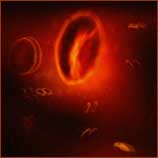 B L O O D
D R .   S H A H A B   S H A I K H
White Blood Cells
also called as LEUKOCYTES
 protect against disease
 interleukins and colony-stimulating factors stimulate development
Total WBC count: 4000 – 11000 /cu mm
CLASSIFICATION:

WHITE BLOOD CELLS
GRANULOCYTES
 NEUTROPHILS
 EOSINOPHILS
 BASOPHILS
AGRANULOCYTES
LYMPHOCYTES
T-LYMPHOCYTES
B-LYMPHOCYTES
 MONOCYTES
Neutrophils
fine violet colored granules in acid-base stain
 multilobed nucleus 2-5 lobes
10 TO 12 µ DIAMETER i.e 2 X RBC
 Also called as polymorphonuclear leukocyte
 first to arrive at infections
 phagocytic
 50% - 70% of leukocyte
 elevated in bacterial infections
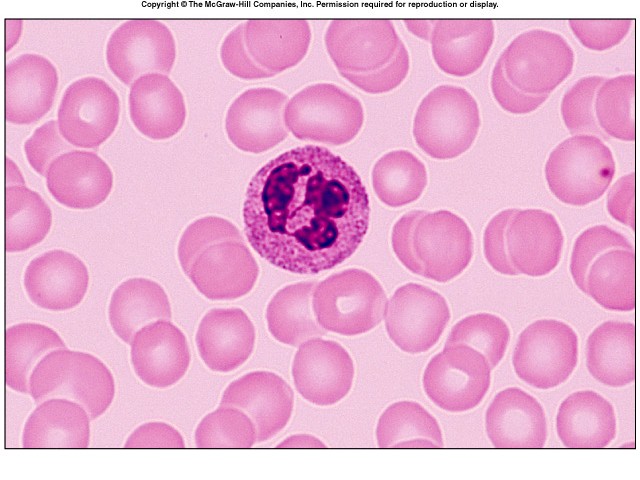 Basophils
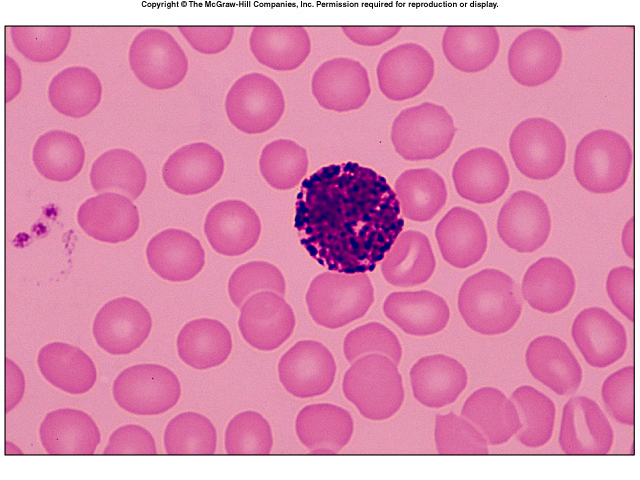 deep blue coarse granules 
Bilobed nucleus
8-10 µ DIAMETER i.e 2 X RBC
 release histamine
 release heparin
0 to1 % of leukocytes
Eosinophils
Coarse deep red granules in acid stain
 bilobed nucleus spectacle shaped
Size 10 TO 14 µ DIAMETER i.e 2 X RBC
1% - 4% of leukocytes
 elevated in parasitic infestations and allergic reactions
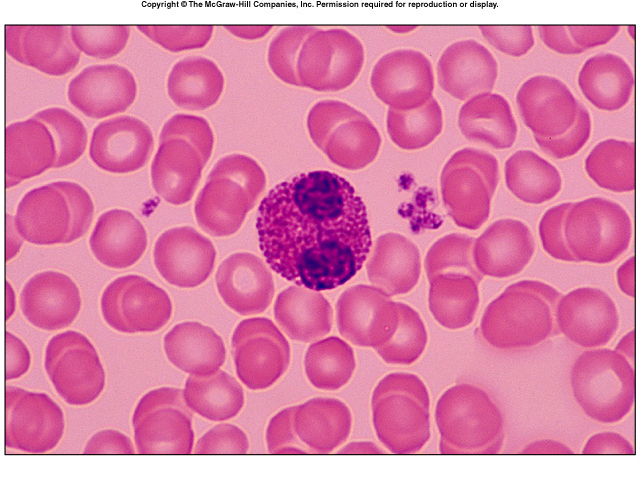 Monocytes
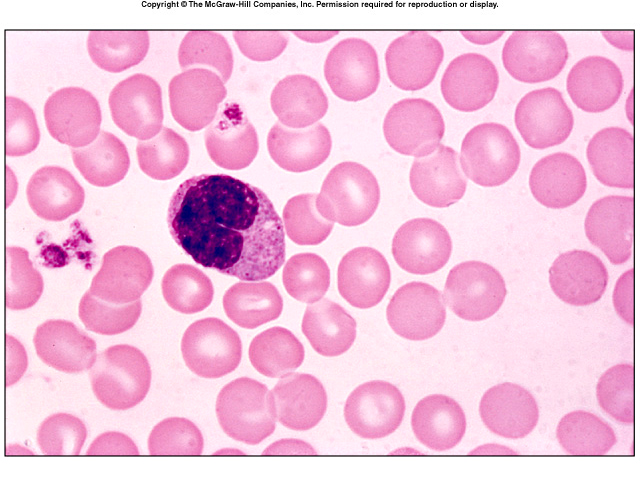 largest blood cell
14 TO 18 µ DIAMETER i.e 2-3 X RBC
Clear cytoplasm
 kidney-shaped or oval nuclei
 leave bloodstream to become            macrophages
4% - 8% of leukocytes
 elevated in Typhoid fever, Malaria, Tuberculosis
Lymphocytes
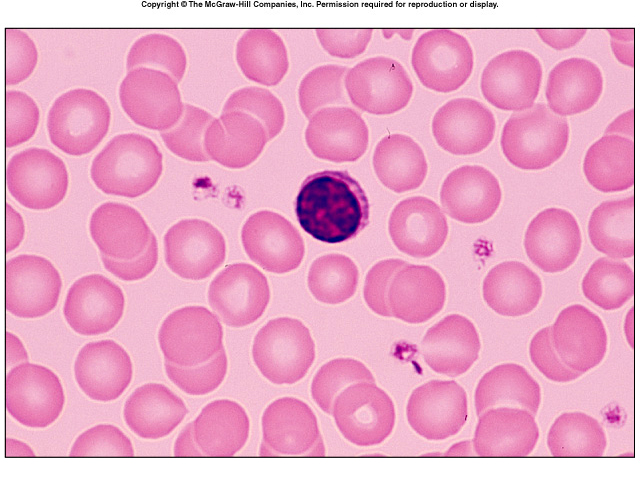 about the size of RBC
 large spherical nuclei
 thin rims of cytoplasm
 T cells
 B cells
 important in immunity
  20% - 45% of leukocytes
 decreased T Cells in AIDS
Clinical Application
Leukemia
Myeloid Leukemia
 bone marrow produces too many immature granulocytes
 leukemic cells crowd out other blood cells
 anemia
 bleeding
 susceptible to infections
Lymphoid Leukemia
 lymphocytes are cancerous
 symptoms similar to myeloid leukemia
Treatments
 blood transfusions
 marrow transplants
 anti-cancer drugs
 stem cell transplants
Body Defenses: Overview
Physical barriers: skin & epithelial linings & cilia
Chemical: acids, mucous & lysozymes
Immune  defenses – internal 
Innate, non-specific, immediate response (min/hrs)
Acquired – attack a specific pathogen (antigen)
Steps in Immune defense
Detect invader/foreign cells 
Communicate alarm & recruit immune cells
Suppress or destroy invader
Lymphatic System: Overview of Immune Defense Organs & Cells
Bone marrow
Thymus
Lymph nodes
Spleen
Lymph vessels
Leukocytes:
(white blood cells – WBCs)
Lymphatic System: Overview of Immune Defense Organs & Cells
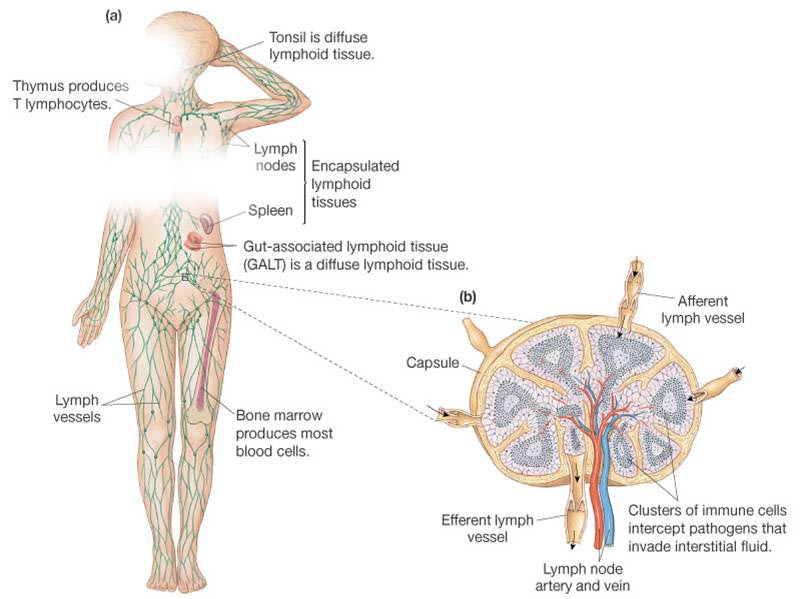 Key Cells & Overview of  their Function in Immune Defense
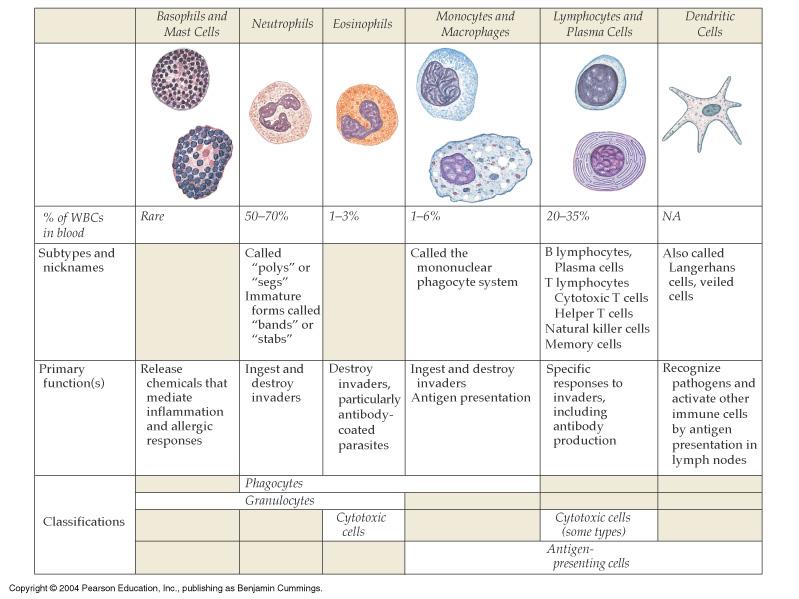 Figure 24-4: Cells of the immune system
Innate Immunity: Phagocytosis & Inflammation
Physical & chemical barriers
Phagocytosis: macrophages, neutrophils, NK cells
Engulf and digest recognized "foreign" cells – molecules 
Inflammatory response
Innate Immunity: Phagocytosis & Inflammation
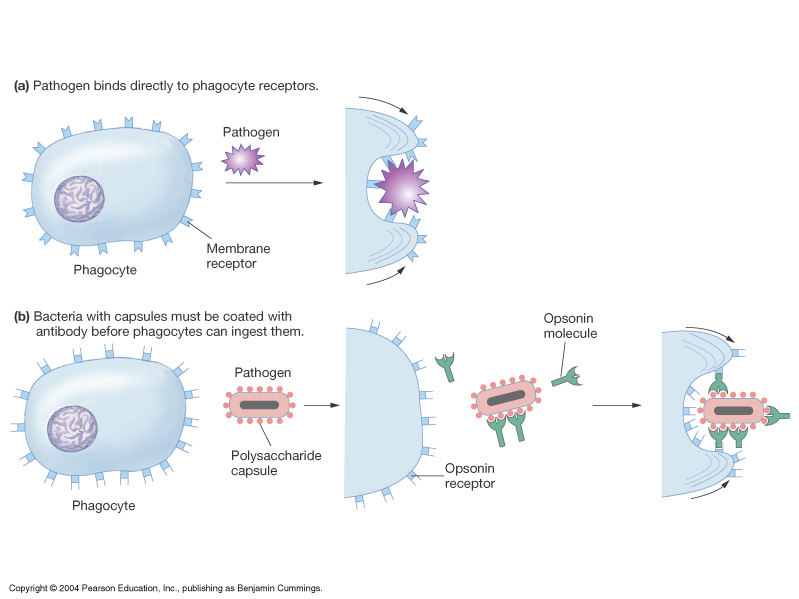 Figure 24-6: Phagocytosis
Inflammatory Response: Cytokines Signal Initiation
Histamines: from mast cells  swelling, edema, b. v . dilation
Interleukins: fever, b.v. gaps  WBC's & proteins  infection 
Bradykinin: pain & swelling
Membrane attack complex proteins
Inflammatory Response: Cytokines Signal Initiation
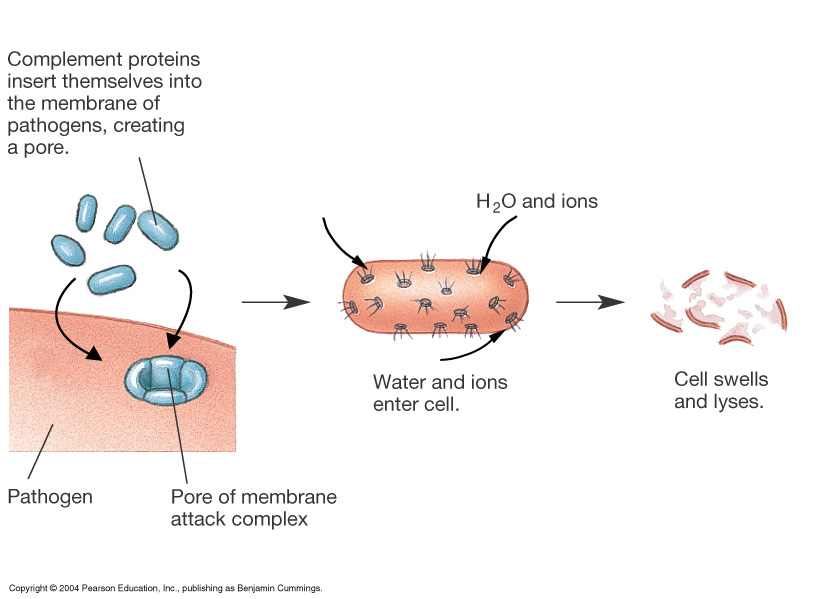 Figure 24-8: Membrane attack complex
Acquired Immunity:
Activate T lymphocytes: direct attack
Activate B lymphocytes to become: 
Memory cells:
Plasma cells: 
Produce antibodies – attack the pathogen
Acquired Immunity: Antigen-Specific Responses
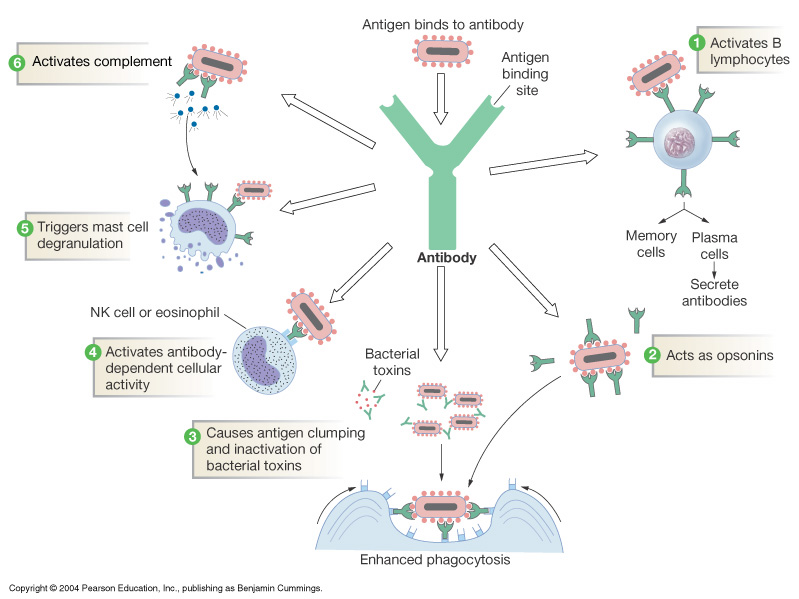 Figure 24-13: Functions of antibodies
T Lymphocytes: Cell Mediated Immunity
T cell receptors: cell activated to antigen
Major histocompatability complex (MHC)
Helper T cells:
Cytotoxic T cells: perforins, granzymes, (apoptosis) & Fas
T Lymphocytes: Cell Mediated Immunity
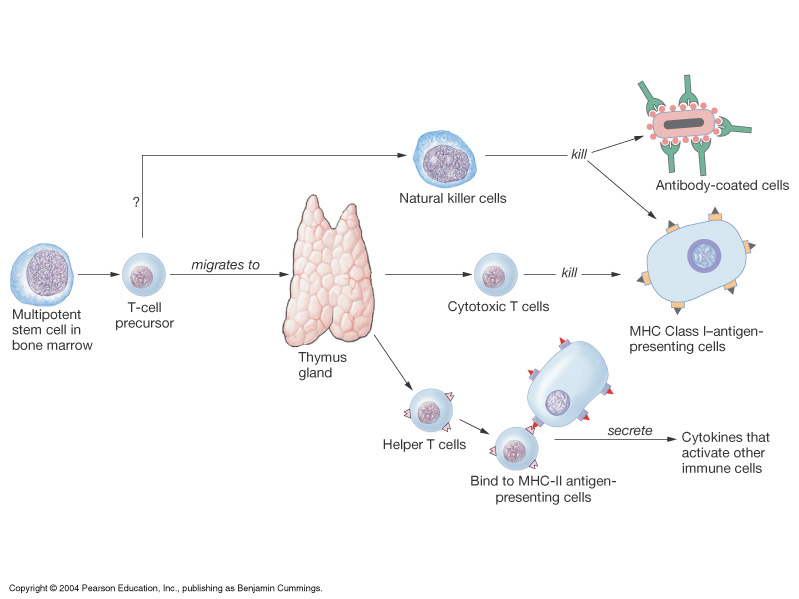 Figure 24-16: T lymphocytes and NK cells
Viral Defense: Summary of Innate & Acquired Responses
Circulating antibodies inactivate or target virus (opsins)
Macrophage  inflammation, interferon, cell activation
Helper, cytotoxic T, NK & B cells  plasma c. antibodies
Allergic Response: Inflammation Reaction to Non-pathogen
First exposure: sensitization
Activation
Clone B cells
Form antibodies
Memory cells
Re-exposure
Many antibodies
Activated Ts
Intensified 
Inflammation
Autoimmune Diseases: Failure of “Self-Tolerance”
Some  diabetes mellitus – attack - cells
Graves disease – mimics TSHhyperthyroidism
Multiple sclerosis – attack on myelin nerve sheath
Rheumatoid arthritis – attack joint cartilage
Myasthenia gravis – ACh-receptors at endplate attacked
Summary
Body defends itself with barriers, chemicals & immune responses
WBCs and relatives conduct direct cellular attack: phagocytosis, activated NK & cytotoxic T cells and produce attack proteins (i.e.  antibodies, complement, & membrane attack complex)
Summary
Cytokines, communicate cell activation, recruitment, swelling, pain, & fever in the inflammation response
Defense against bacteria is mostly innate while viral defense relies more on acquired immune responses
Autoimmune diseases are a failure of self-tolerance